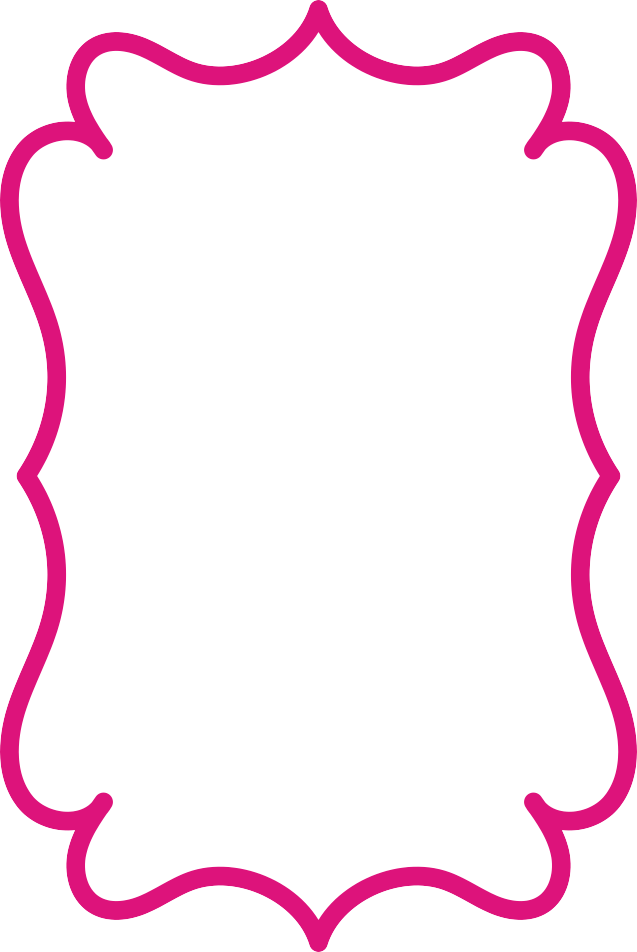 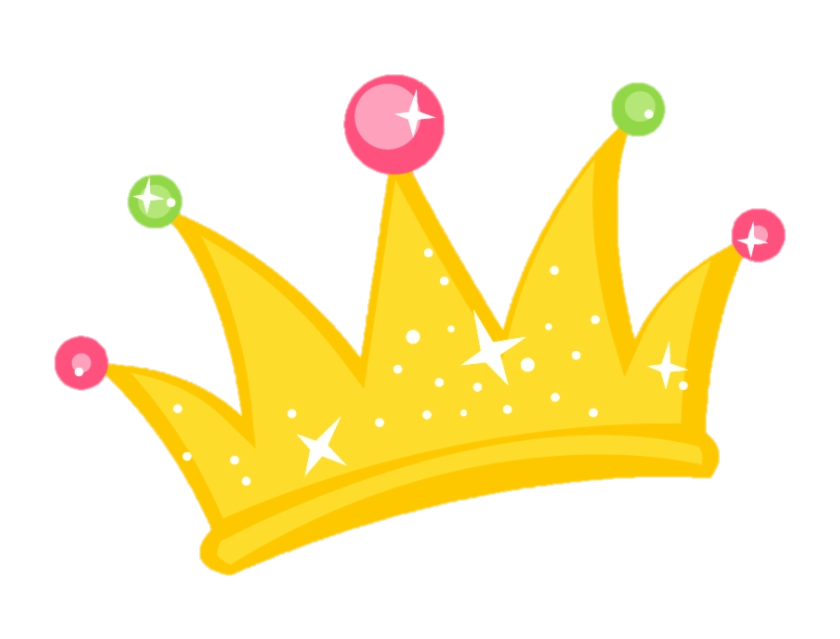 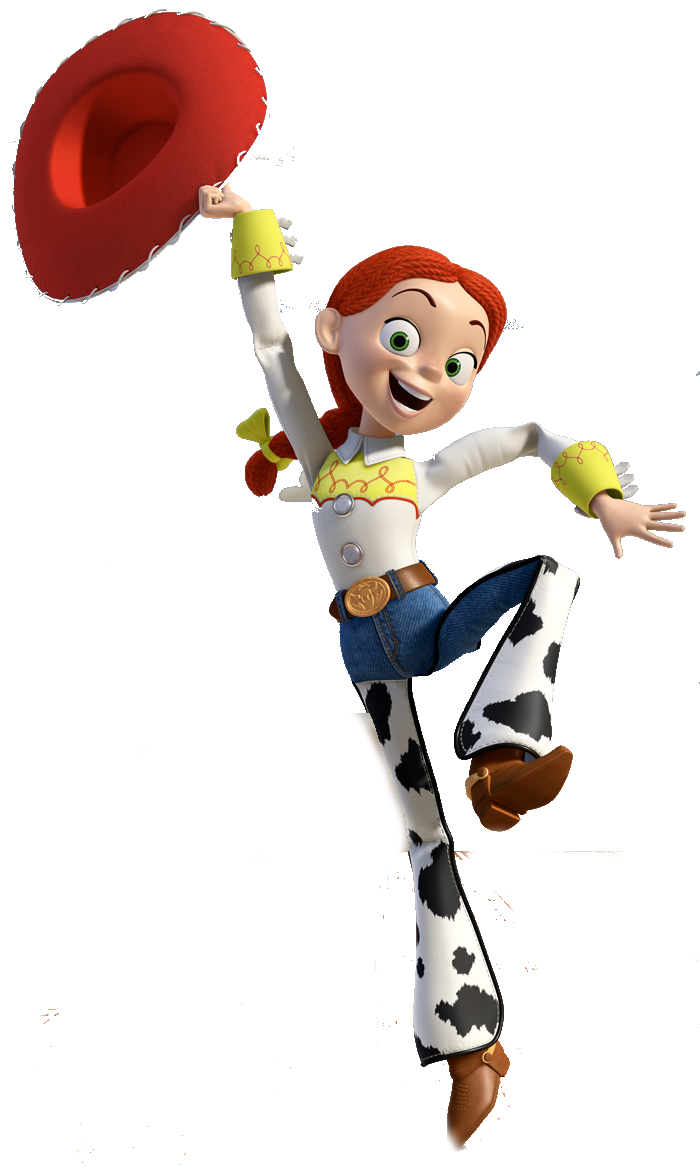 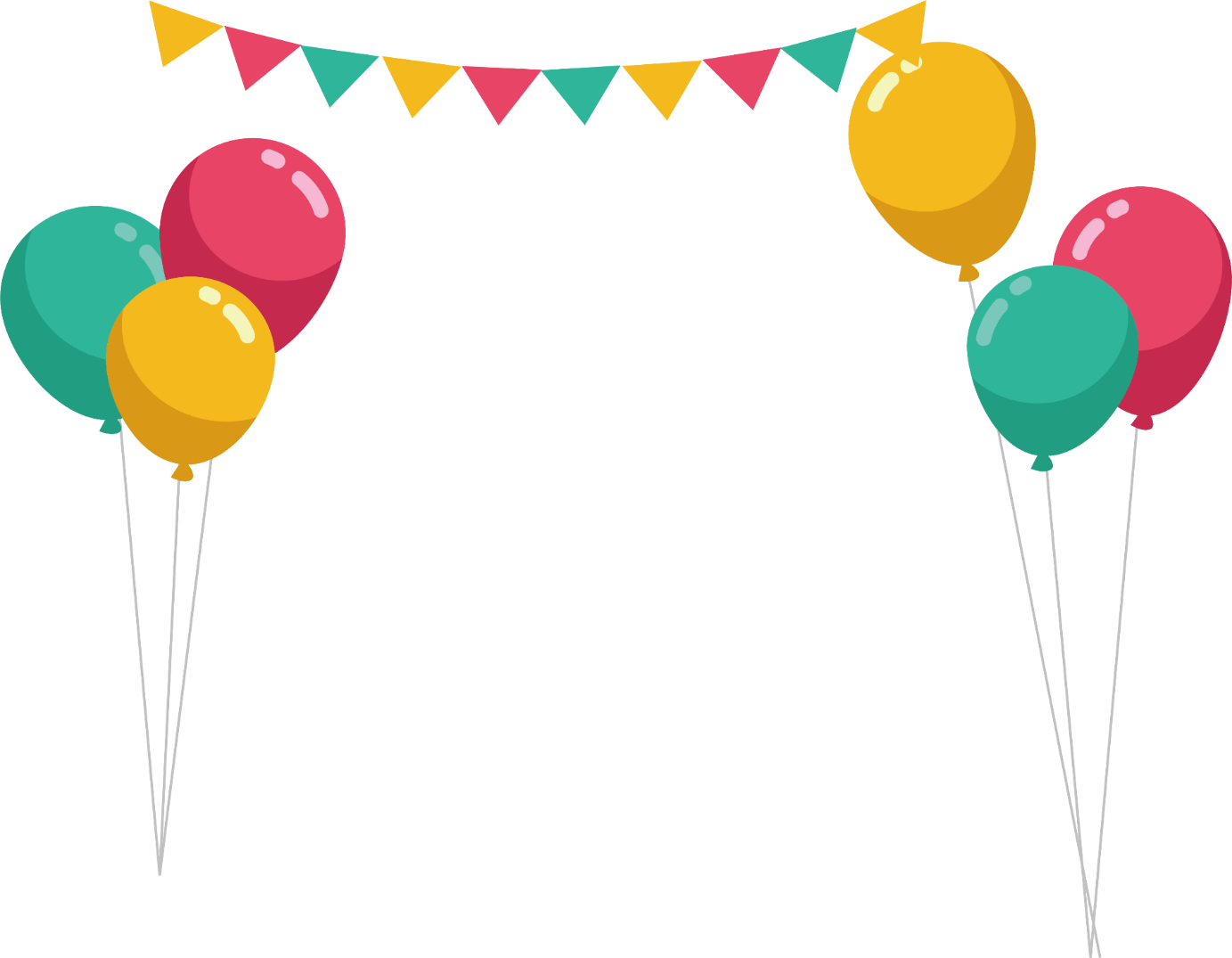 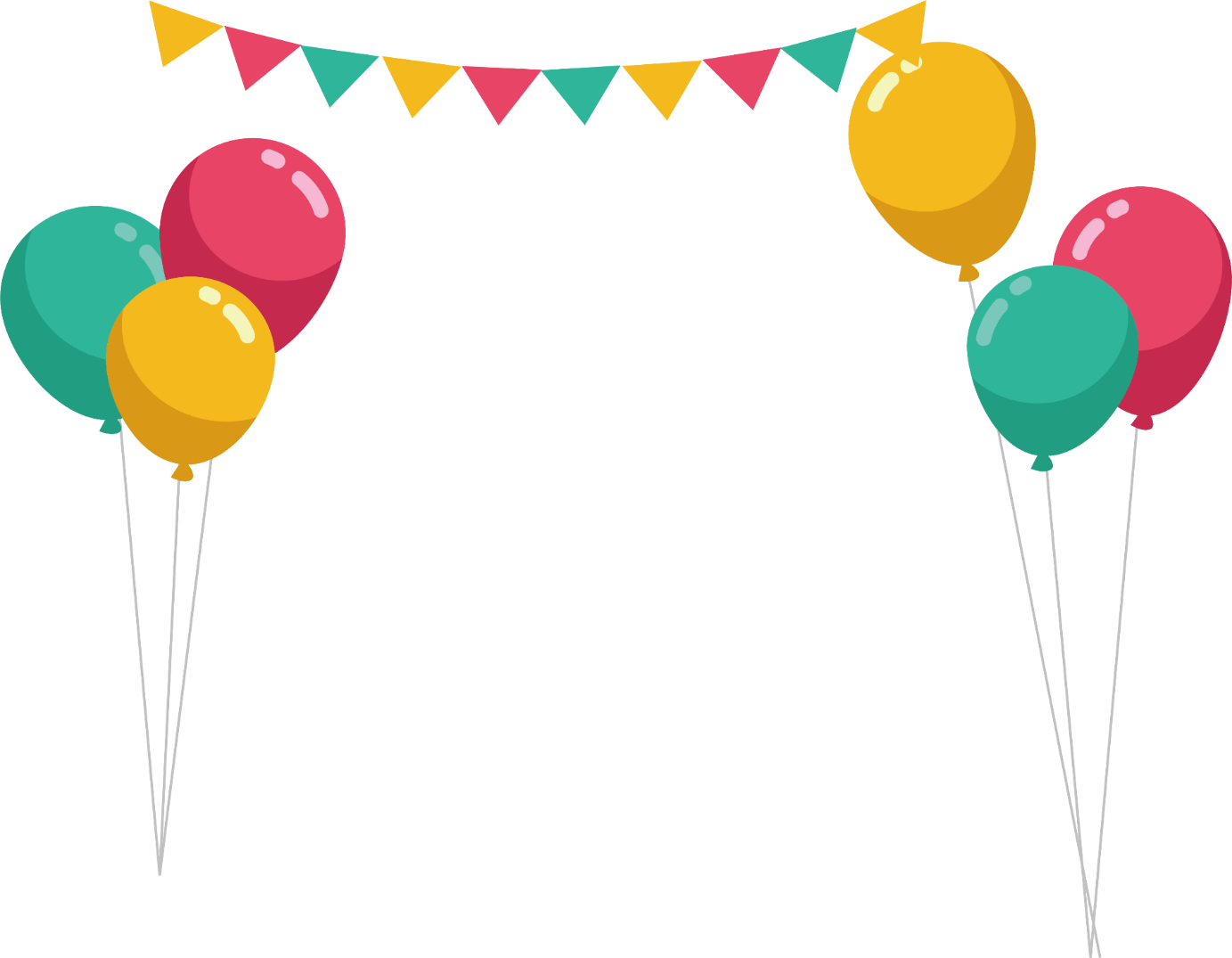 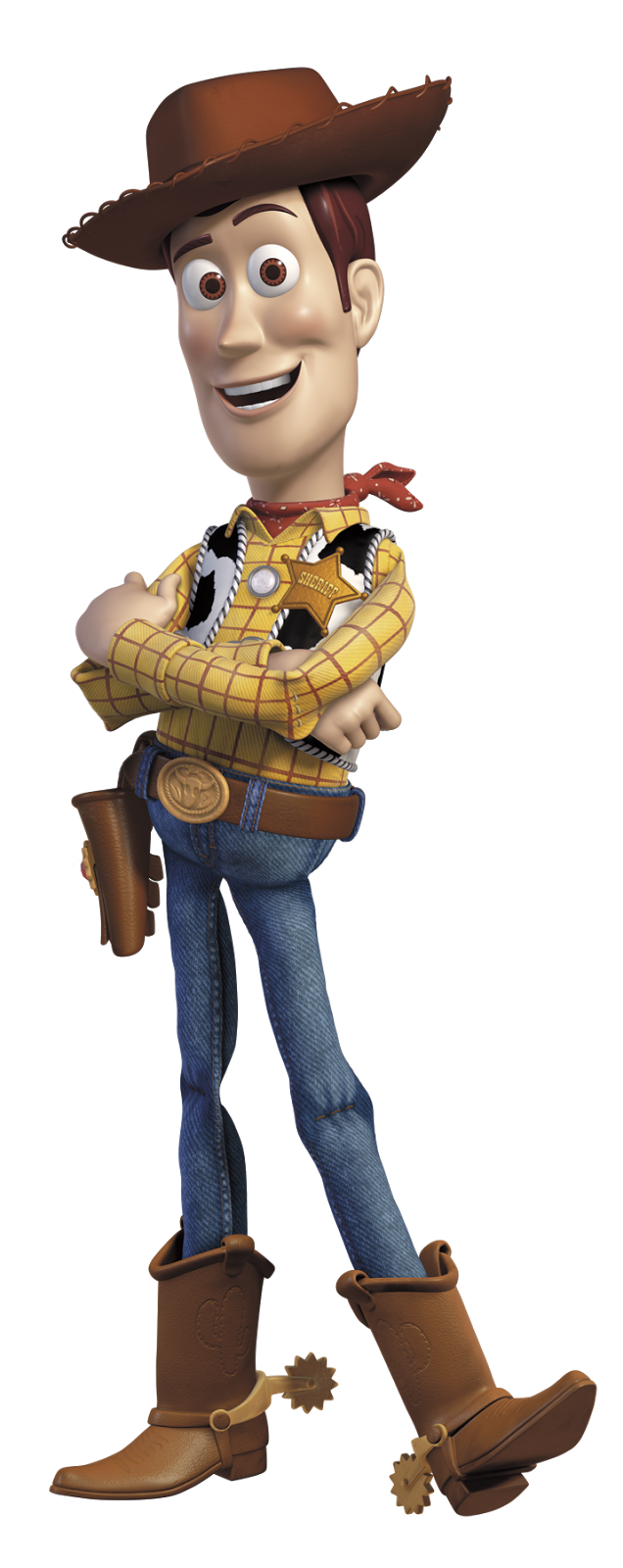 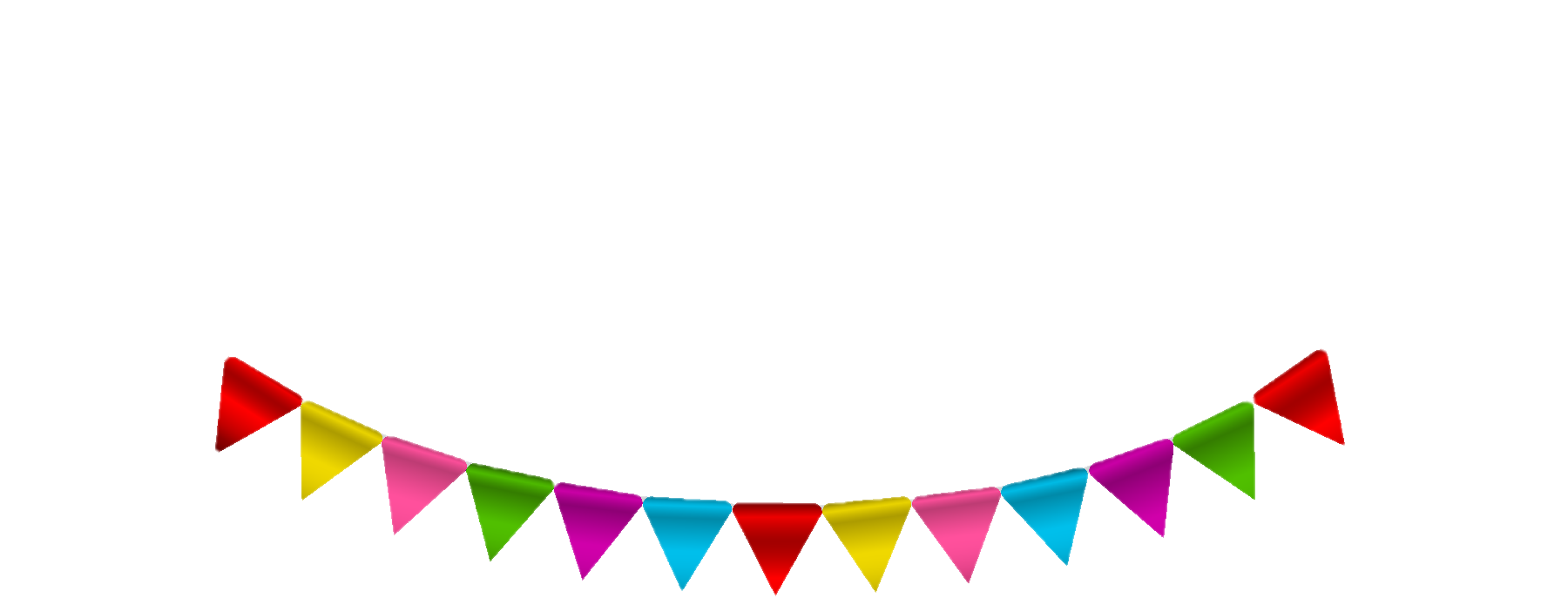 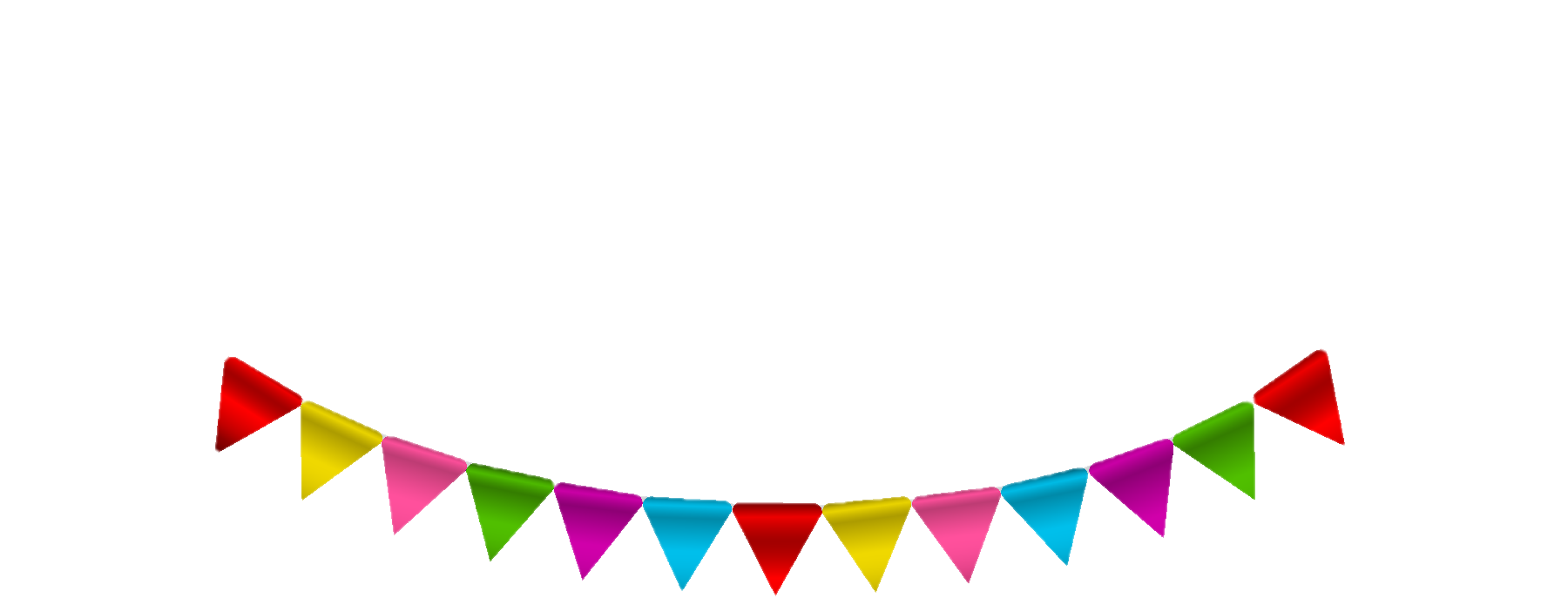 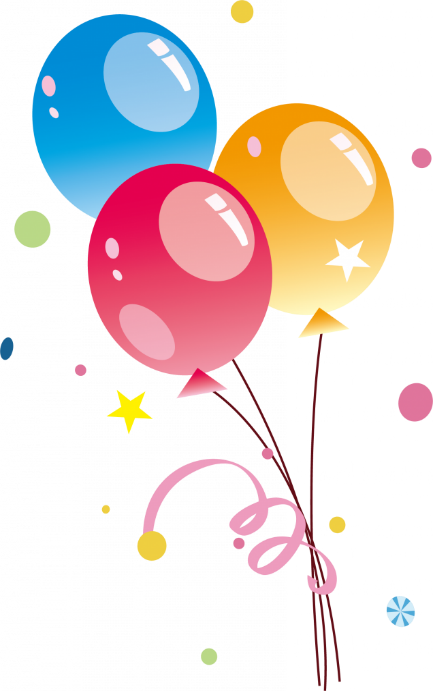 Annita
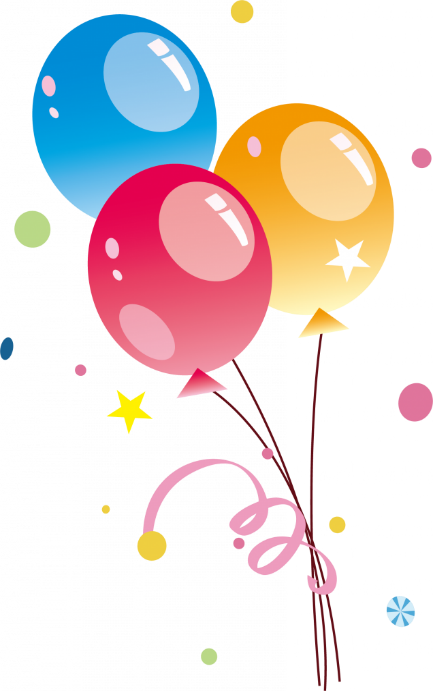 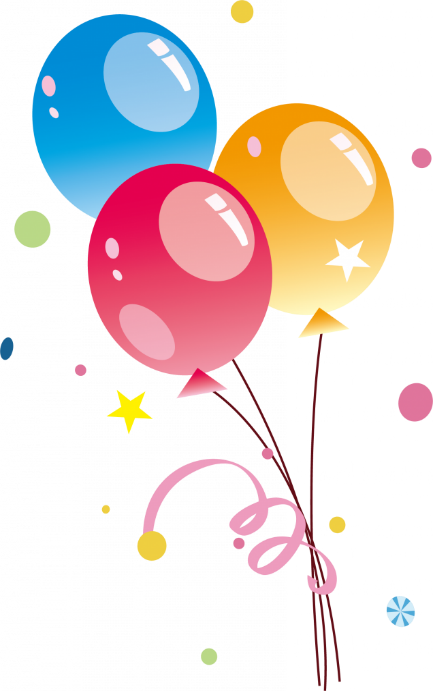 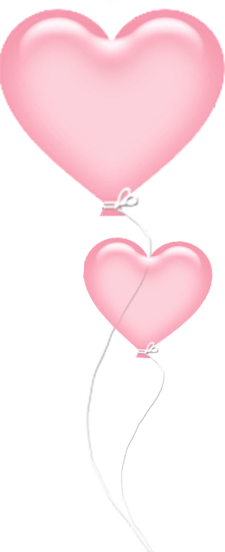 Cumple 7
Ven a festejar conmigo
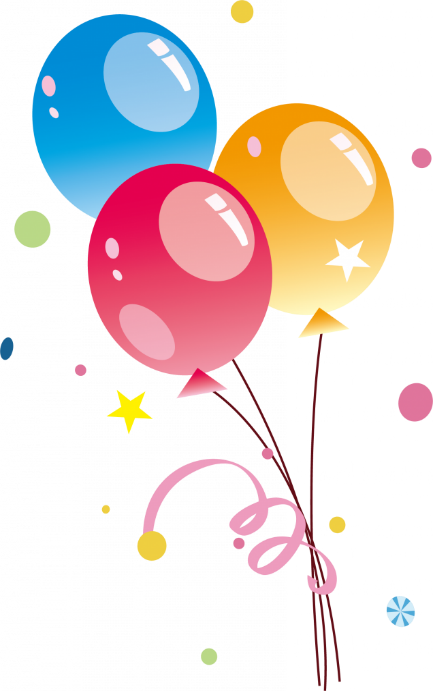 Dia: Viernes 1 de Octubre
Hora: 5:00 pm 
Lugar: Calle Cajamarca #110
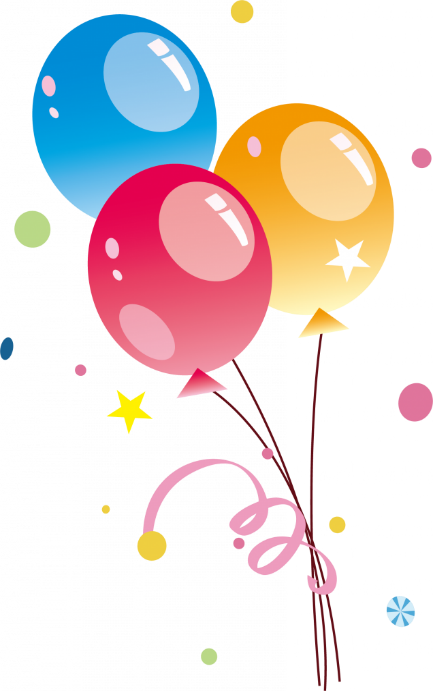 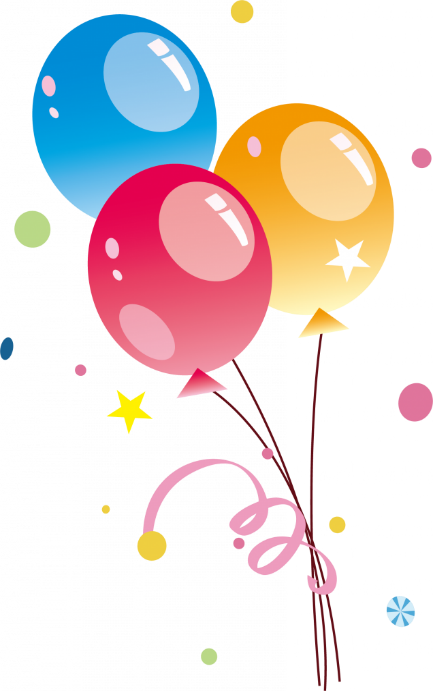 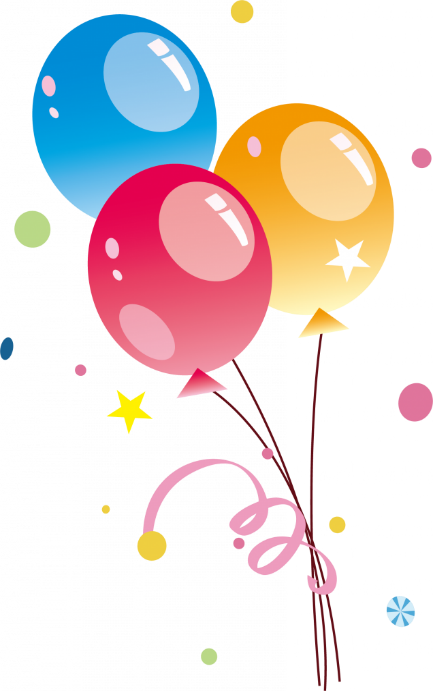 No faltes…!
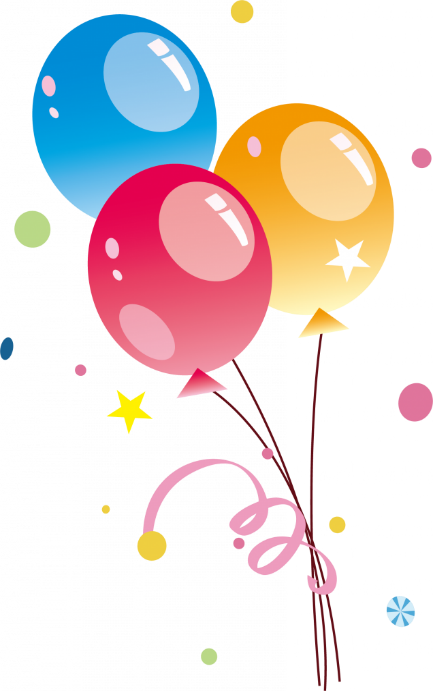 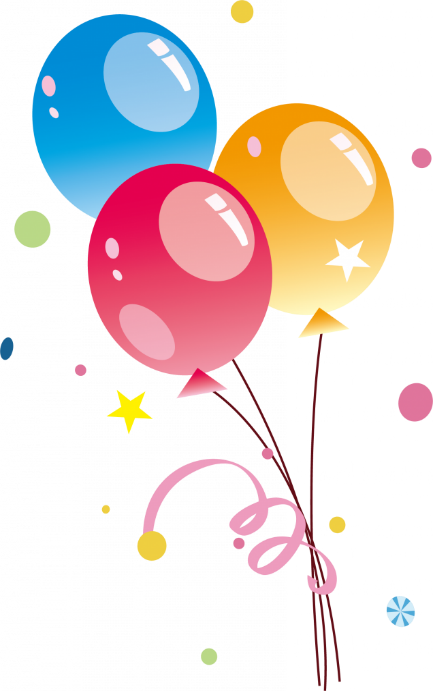 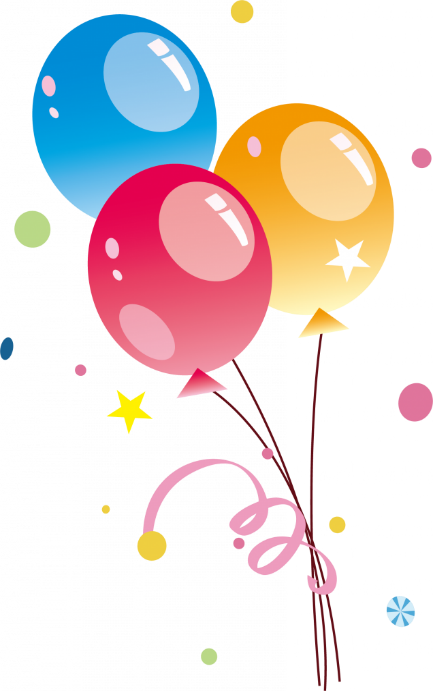 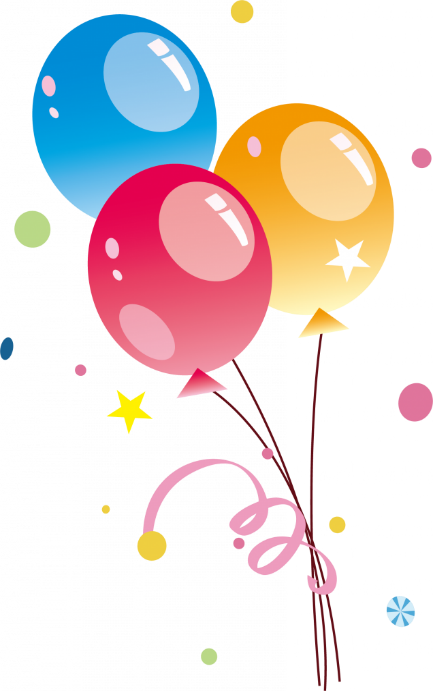